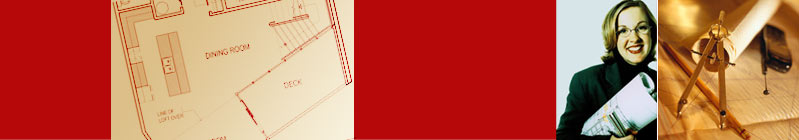 CHAPTER THREEMulti View Drawing
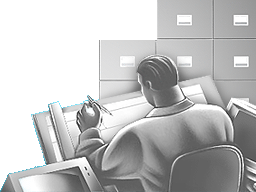 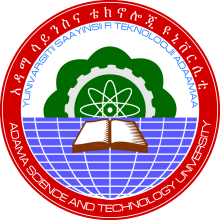 MULTI-VIEW DRAWINGS
Are convectional projections of a three dimensional object on a two dimensional plane.
LINE  CONVENTION
Precedence of coincide lines.
Hidden line drawing.
Center line drawing.
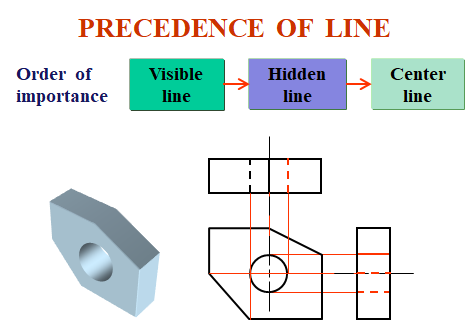 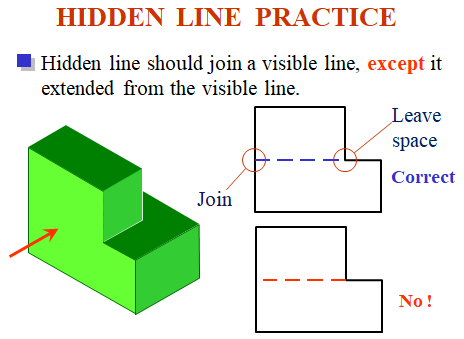 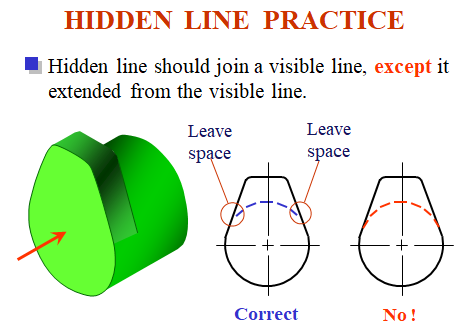 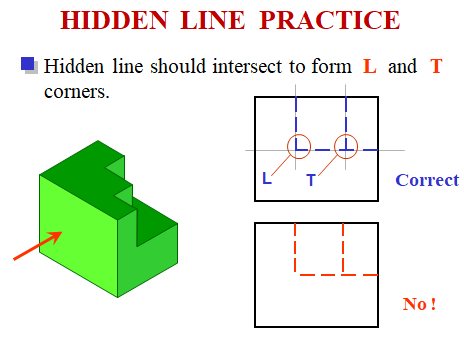 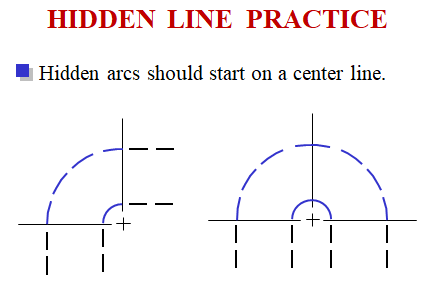 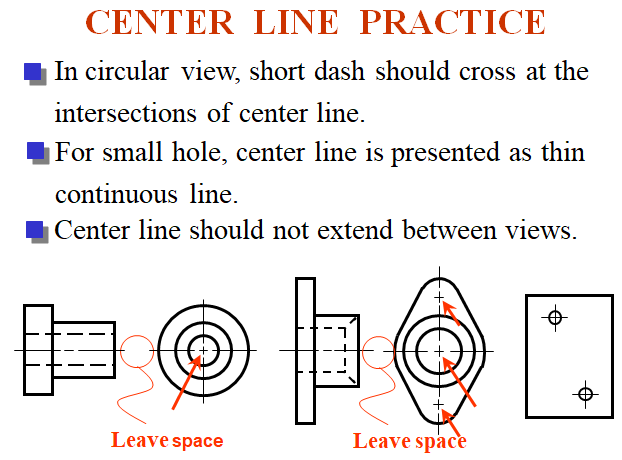 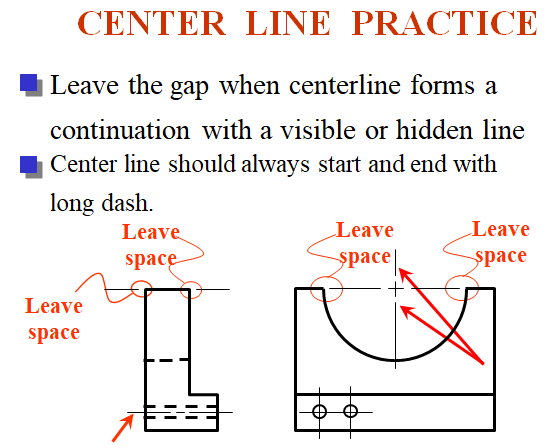 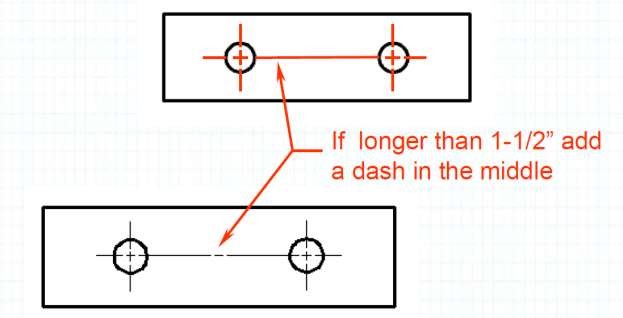 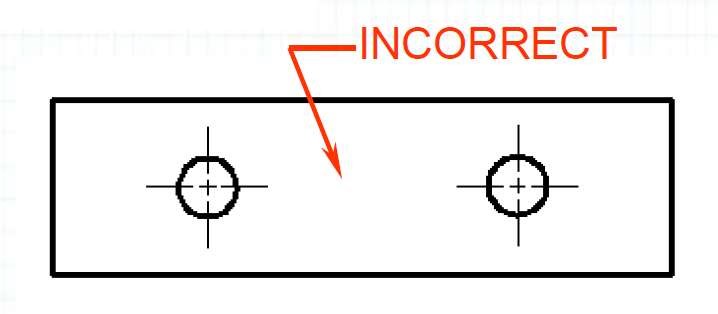 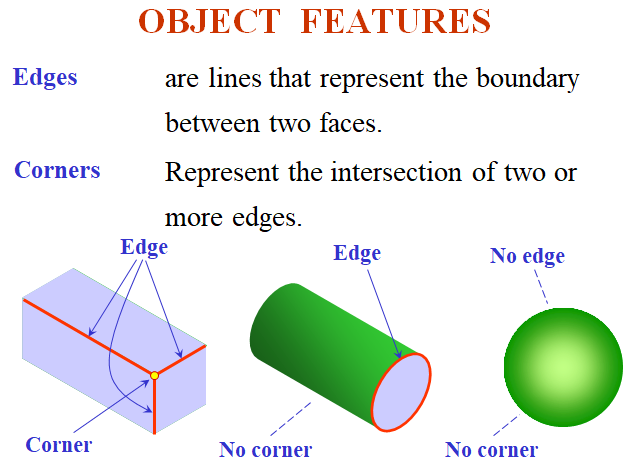 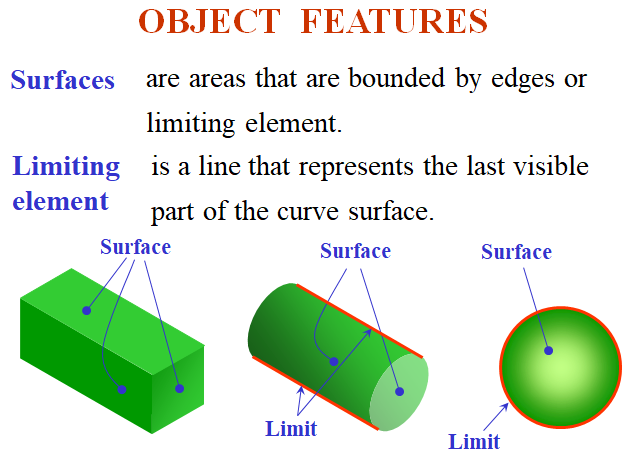 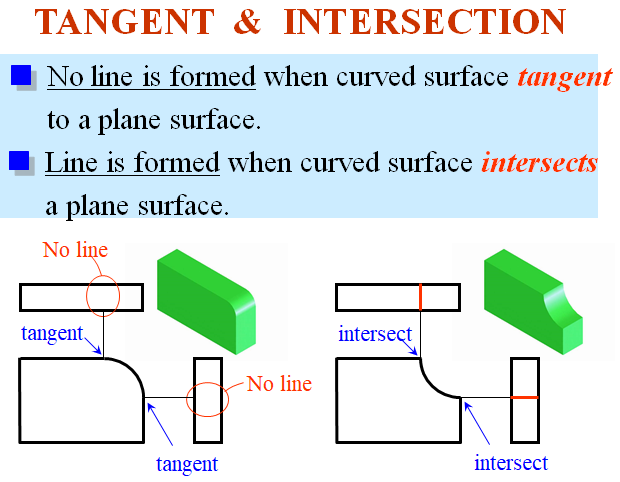 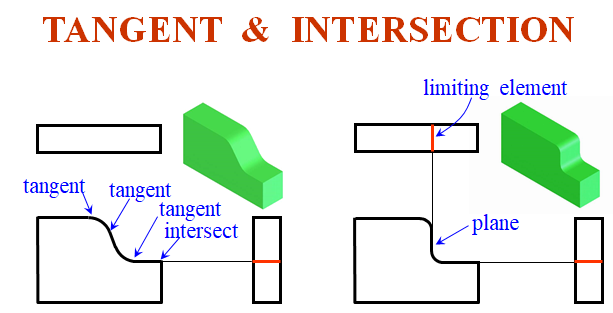 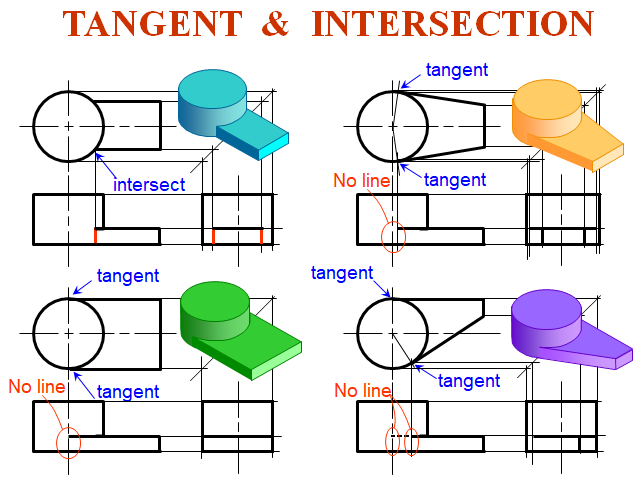 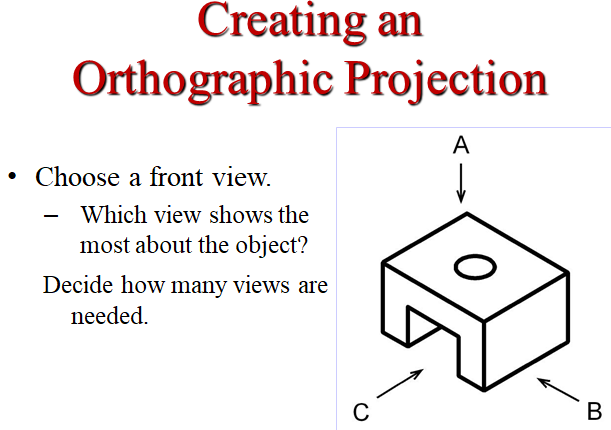 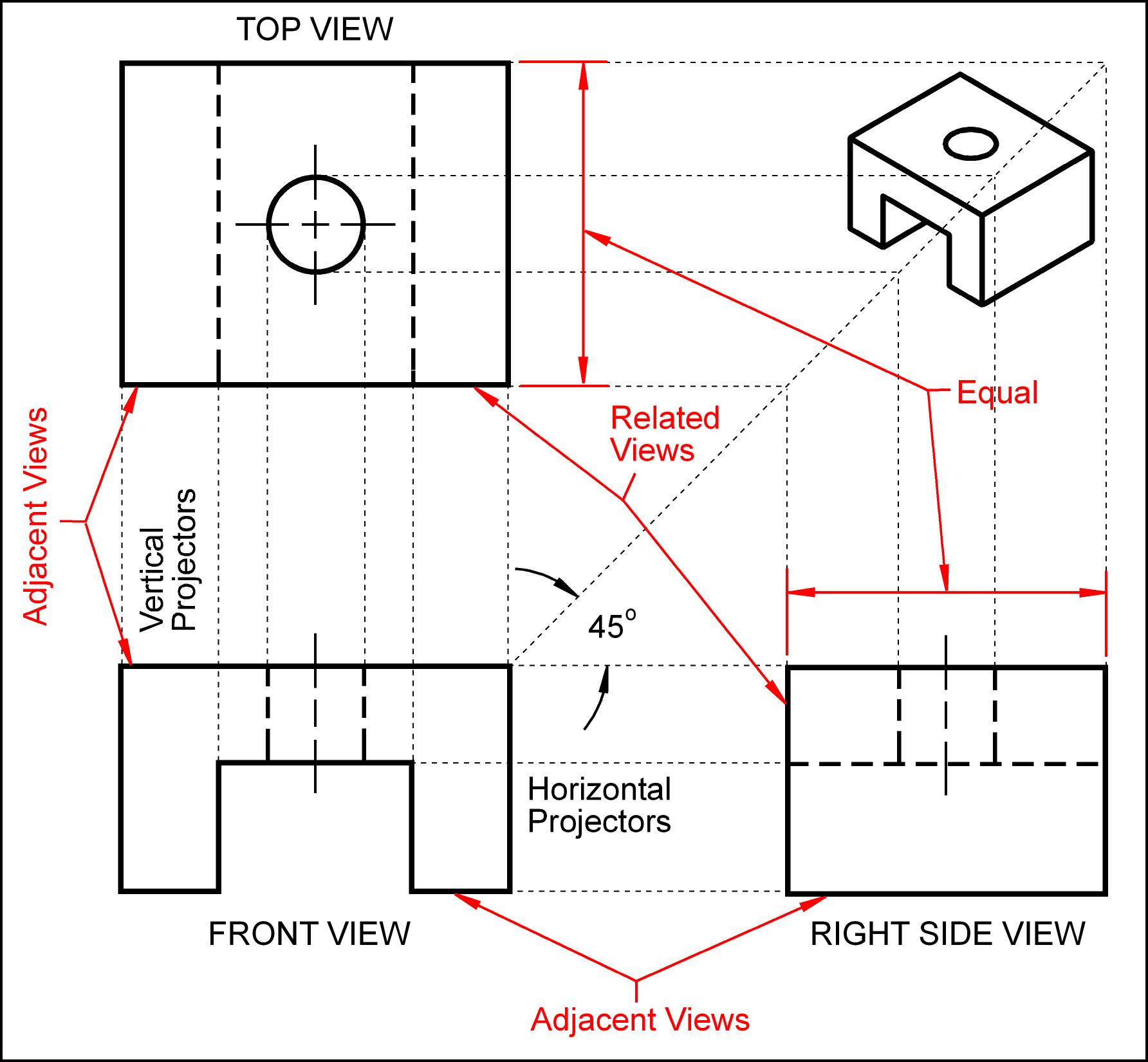 VIEW  SELECTION  STEPS
1. Orient the object to the best position    relative to a glass box.
2. Select the front view.
3. Select adjacent views.
The object should be placed in its natural position.
The object should presents its features in actualsize and shape in orthographic views.
STEP 1 : Orient  the  Object
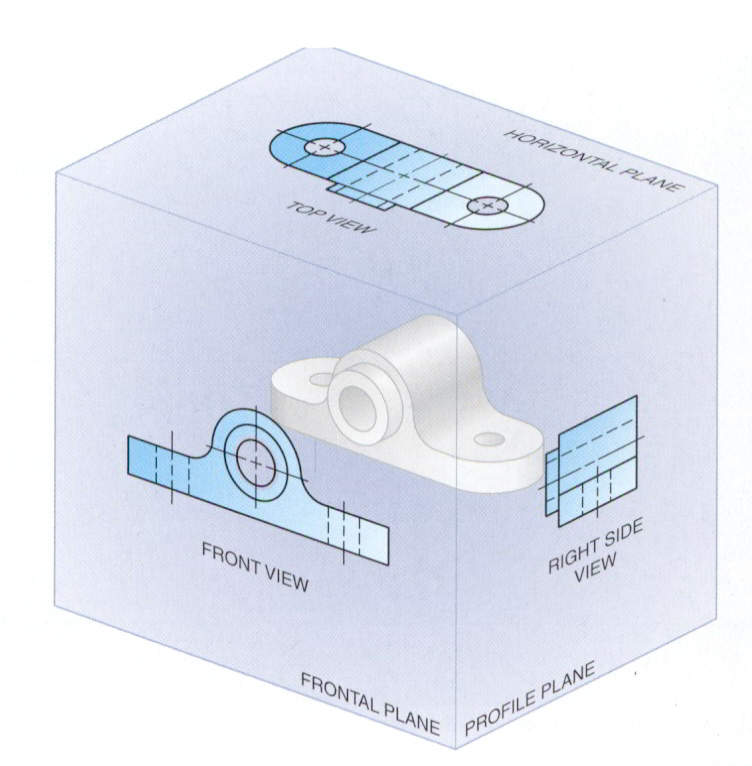 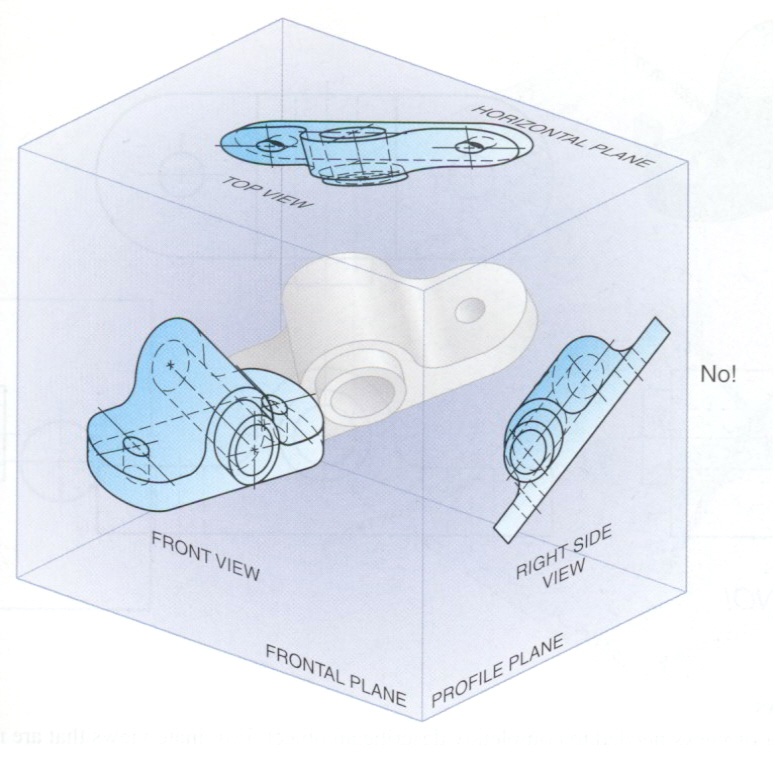 GOOD
NO !
The object’s longest dimension should be presented as a width.
STEP 2 : Select  a  Front  View
First choice
Second choice
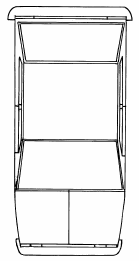 Waste more space
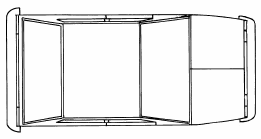 Inappropriate
GOOD
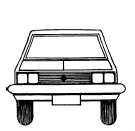 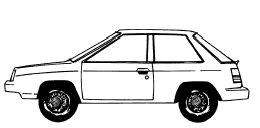 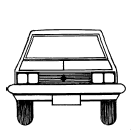 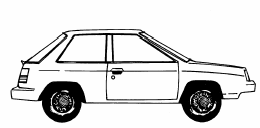 The adjacent views that are projected from the selected front view should appear in its natural position.
STEP 2 : Select  a  Front  View
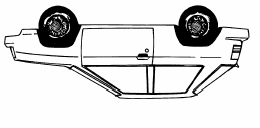 Inappropriate
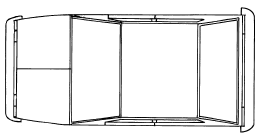 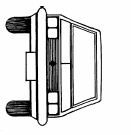 Choose the view that have the fewest number ofhidden lines.
STEP 2 : Select  a  Front  View
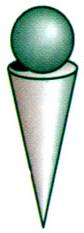 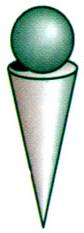 GOOD
Inappropriate
Choose the view that have the fewest number ofhidden lines.
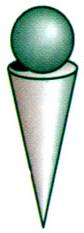 STEP 3 : Select an Adjacent  View
GOOD
Inappropriate
GOOD
Inappropriate
Choose the minimum number of views that can represent the major features of the object.
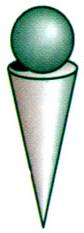 STEP 3 : Select an Adjacent  View
Hole’s location can be specified on the same view.
Necessary
Easy to understand
Difficult to interprete.
Necessary
Choose the views that are suitable to a drawingspace.
STEP 3 : Select an Adjacent  View
POOR
Not enough space
for dimensioning.
Choose the views that are suitable to a drawingspace.
STEP 3 : Select an Adjacent  View
GOOD
D
W
H
D
W
H
Example : View  selection
mislead to…
F.V.
Three views
F.V. & T.V.
F.V. & R.S.V.



Size description



Shape description
Flat part having a uniform thickness.
ONE-VIEW  DRAWING
1 Thick
These 2 views provide only informationabout the part thickness !
Unnecessary
Cylindrical-shaped part.
ONE-VIEW  DRAWING
Unnecessary
Repeat !
Infer from CL
Unnecessary
There exists an identical view.
TWO-VIEW  DRAWING
Repeat !
Unnecessary
The 3rd view has no significant contours of the object.
TWO-VIEW  DRAWING
Unnecessary
The 3rd view has no significant contours of the object.
TWO-VIEW  DRAWING
Unnecessary
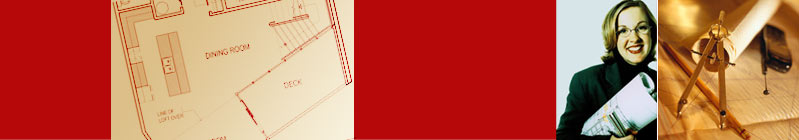 Basic  Dimensioning
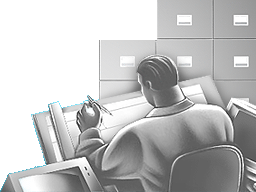 COMPONENTS
1. Extension lines
27
10
10 Drill, 2 Holes
R16
2. Dimension lines
3. Leader lines
4. Dimension numbers
17
5. Local notes
43
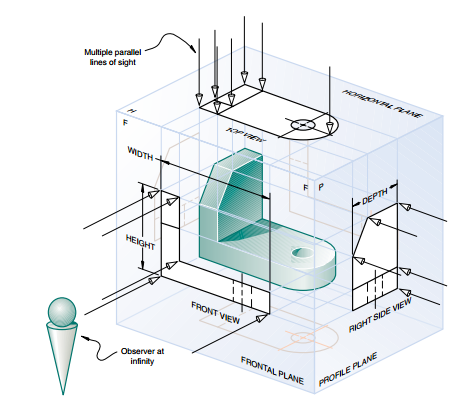 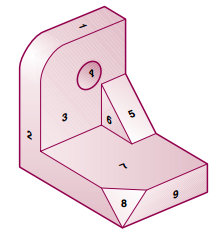 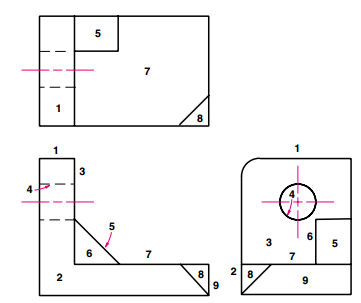 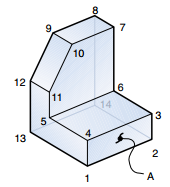 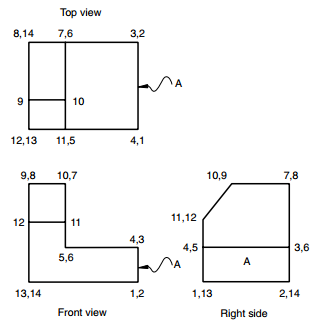 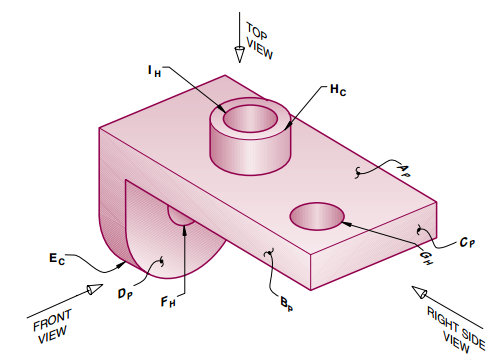 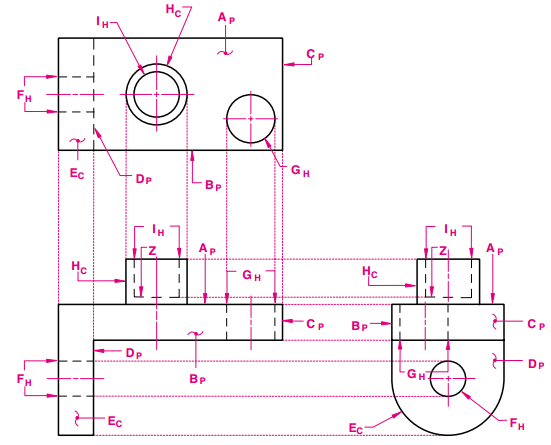 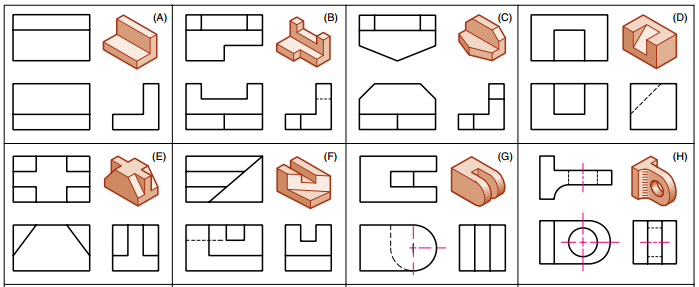 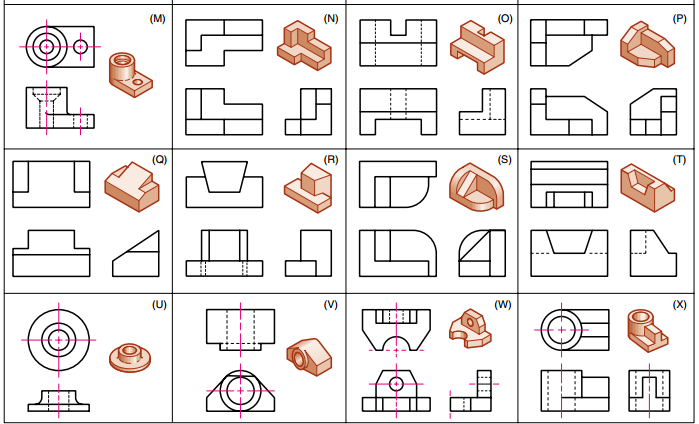 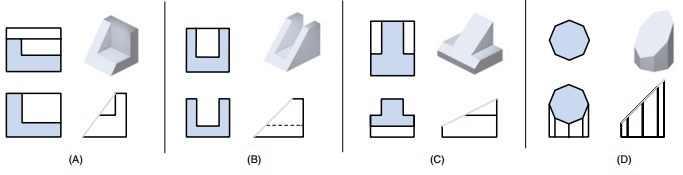 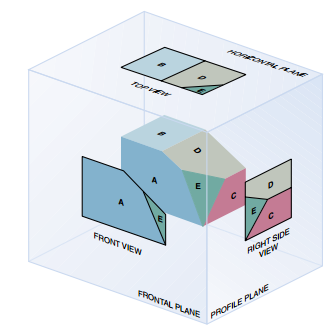 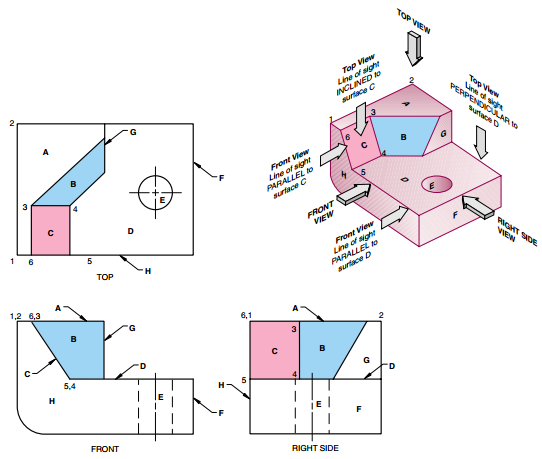 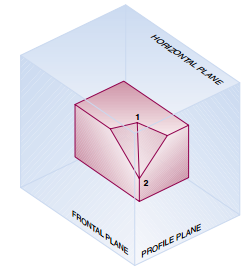 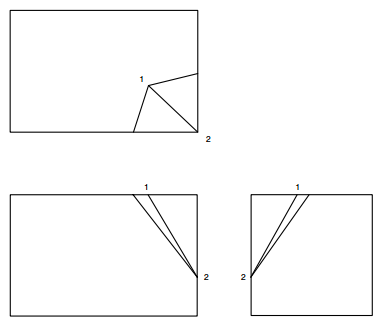 Drawing layout
All three-dimensional objects have width, height, and depth. 
Width is associated with an object’s side-to-side dimension. 
Height is the measure of an object from top-to-bottom. 
Depth is associated with front-to-back distance.
Layout of drawing
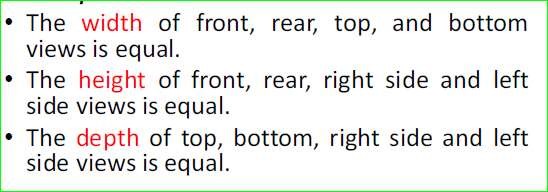 Layout of drawing
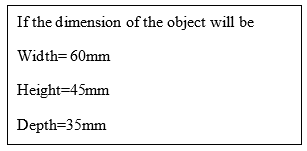 Steps to centering the drawing
Step 1; draw border line and title block.
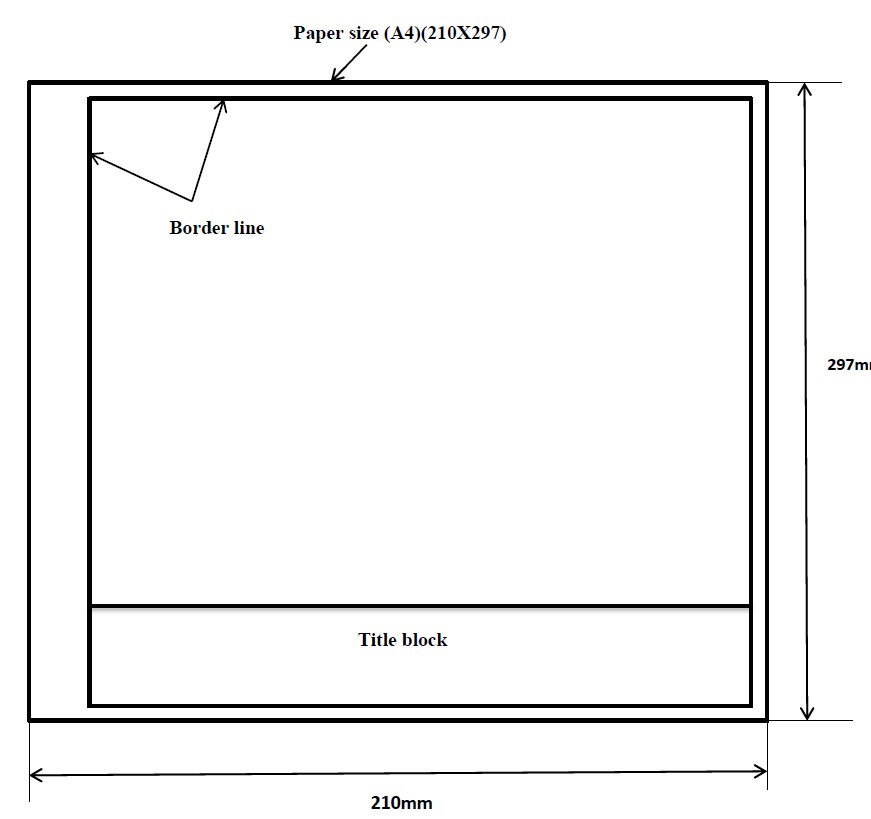 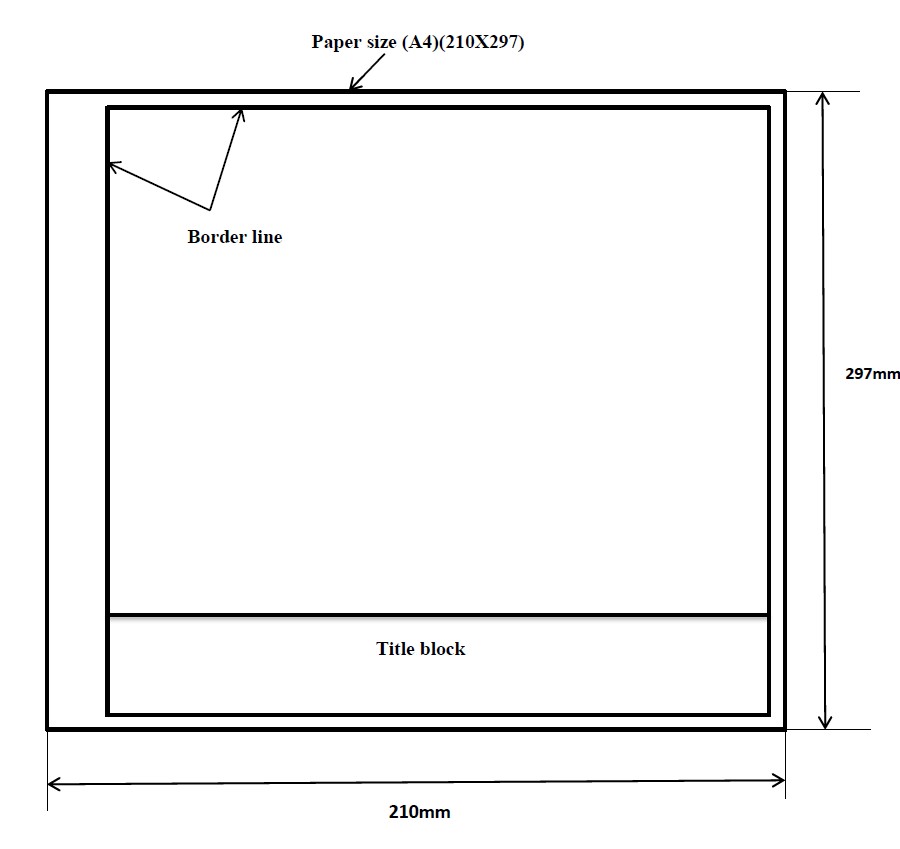 Step 2; draw diagonal lines from the corners of the net working area.
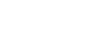 Diagonal
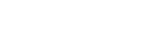 Point of
intersection
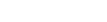 Top view
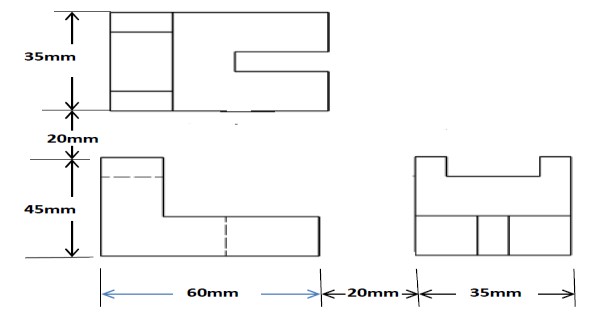 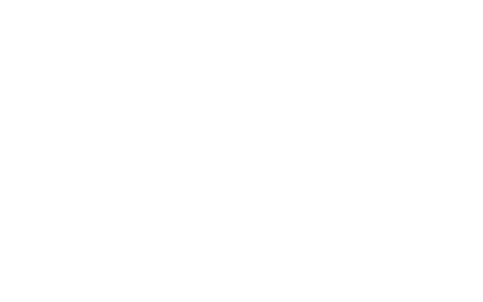 Width
=
60mm
Step 3; calculate the total horizontal and vertical distance covered by the drawing by considering the space between each view.
Space
=20
mm
Depth
=
35
mm
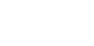 Right side
view
Total horizontal =115mm
Height                 =45mm
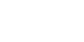 Front view
Space                   =20mm
Depth                  =
35
mm
Total vertical       = 100mm
Hint; take 20mm the space between each view
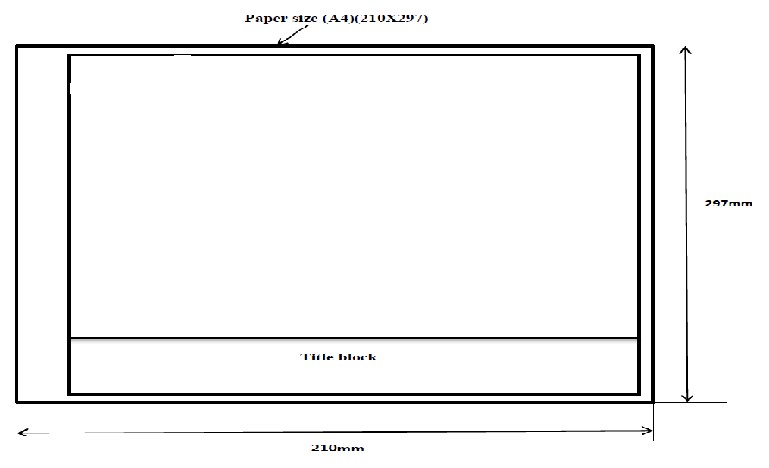 Step 4; draw line from the center (point of intersection of the diagonal lines) to half of horizontal and vertical lines
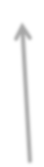 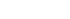 50
mm
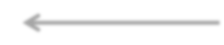 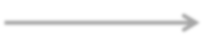 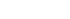 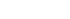 57.5
mm
57.5
mm
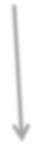 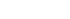 50
mm
Step 5; draw the area required for each view.
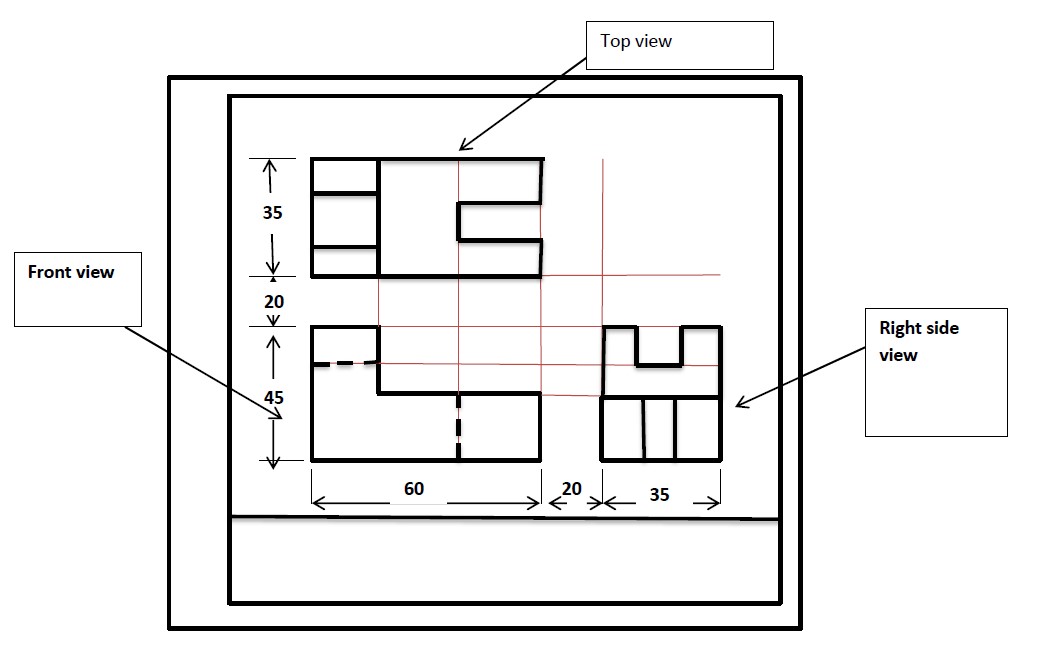 Step 6; draw each view.
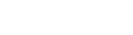 Construction
line
Note that; except border line, title block and the views all others can be done by using construction line.
THE END!